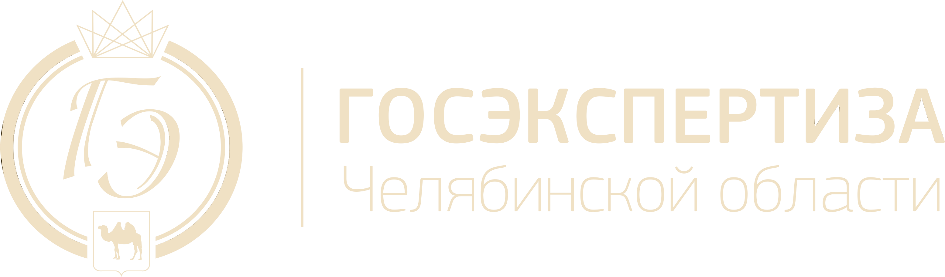 Осуществление государственной экспертизы проектной документации и (или) результатов инженерных изысканий в электронной форме. 
Особенности и этапы перехода Челябинской области
Докладчик:
Начальник ОГАУ «Госэкспертиза Челябинской области» Грищенко О.В.
17.11.2016
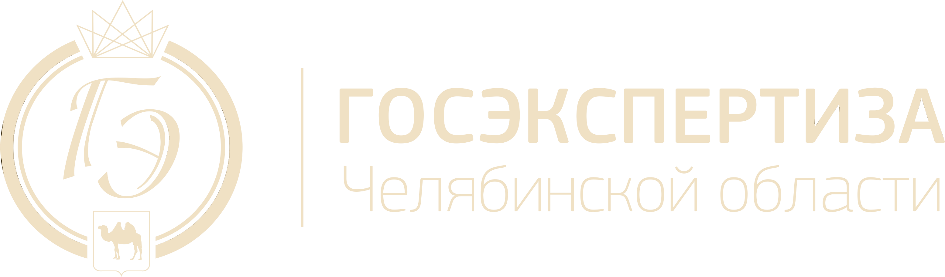 Об учреждении
2
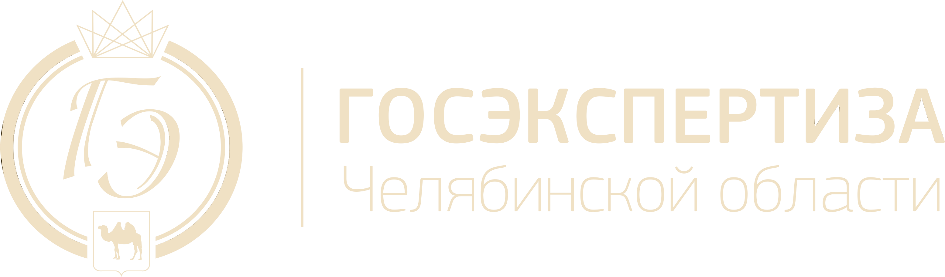 Догонять всегда 
проще, чем обгонять
3
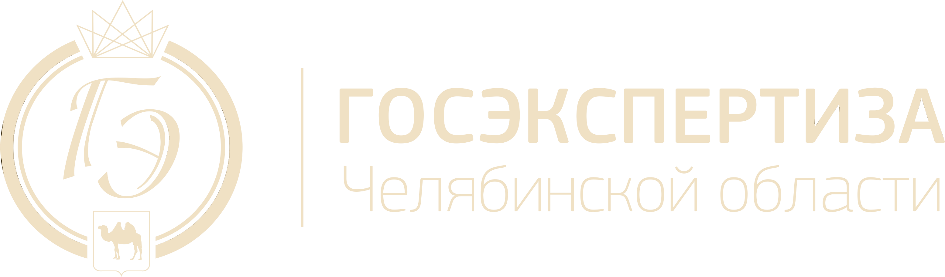 Услуги учреждения
4
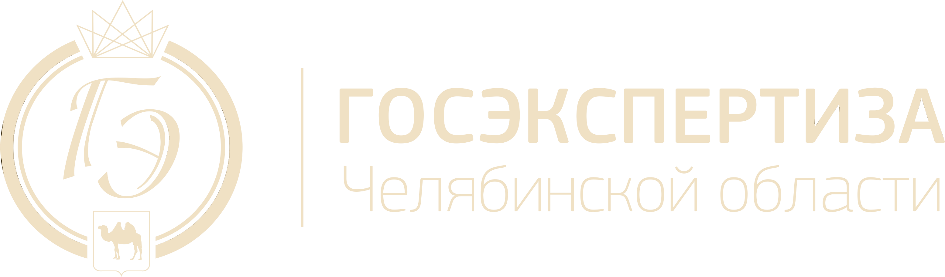 Основные проблемы 
и барьеры
5
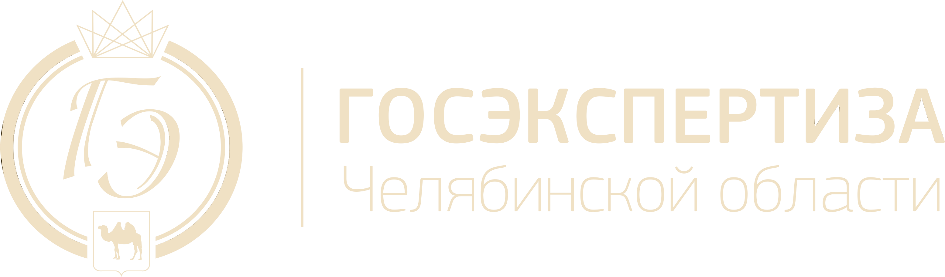 Официальный сайт 
ОГАУ «Госэкспертиза Челябинской области»

ge74.ru

Телефон

+7 (351) 219-33-00
Спасибо за внимание!
6